جامعة الموصل كلية التربية للعلوم الإنسانية قسم علوم القرآن والتربية الاسلامية
مادة أسس التربية
    المحاضرة الرابعة
بسم الله والحمد لله والصلاة والسلام على رسول الله

التربية اليونانية
 تمهيد :
   التربية اليونانية كانت ومازالت تحتل المقام الاول في تاريخ التربية ، فقد قدم الشعب اليوناني نتاجا ضخما من الفلسفة والعلوم والأدب أشادت به الأجيال ، فالجنس البشري مدين بالكثير في ثقافته لليونانيين القدمين ، إذ نجد المصطلحات الدالة على الملاعب والمدارس والتاريخ وعلوم الطبيعة والتشريح والهندسة والصحة والشعر والفلسفة وعلم الاخلاق والسياسة وحب الانسانية في هذه الثقافة التي انتقلت الى حضارات أخرى عبر التاريخ .
العوامل التي ساعدت على تقدم المجتمع اليوناني
هو ما امتازت به بلاد اليونان من جو لطيف قليل التغيير يبعث النشاط في الانسان وساعده على التفكير والإبداع والتصور .
حب اليونان للرياضة البدنية سببا في جعلهم قوما صحيحي الاجسام معتدلي القوام وساعدتهم هذه الصحة الجسمية على أن يكونوا ذو عقول راجحة وتفكير سليم .
كثرة الخلجان على الشواطئ اليونانية .
انتشار الجز الصغيرة بالقرب من هذه الشواطئ مما شجع الملاحة والتجارة عن طريق البحر . 
اختلاط اليونان بحضارات الشرق كالحضارة الفينيقية والبابلية والمصرية القديمة أثر ذلك في توسع أفاقهم ونضوج عقولهم .
النظام التربوي
ولما كانت كل من اسبارطة وأثينا من الدول البارزة بين دول اليونان القديمة وامتازت كل منهما بنظام تربوي له خصائصه واهدافه ووسائله المتميزة بسبب اختلاف العوامل الثقافية والسياسية  التي تقف وراء ذلك فان ذلك يقتضيان أن نقوم بتوضيح طبيعة النظام التربوي في كلتا الدولتين .
نظام التربية في اسبارطة 
 تمثل التربية الاسبارطية التربية اليونانية القديمة في أوضح صورها ومظاهرها ، إذ لم يطرأ على هذه التربية أي تغيير أو تعديل من الناحيتين العملية والتطبيقية إلا في حالات استثنائية نادرة حدثت عند انهيار دولة اسبارطة .
العوامل  المؤثرة في طبيعة تكوين النظام التربوي في اسبارطة
1-الموقع الجغرافي 
تقع اسبارطة في منطقة جبلية وعرة والمعيشة في مثل هذه البيئة تتطلب قوة الجسم والقدرة على الاحتمال .
2-النظام الاجتماعي الاسبارطي
كان المجتمع الاسبارطي يتألف من طبقات ثلاث هي طبقة السادة والطبقة الوسطى وطبقة العبيد ، وقد حكم السادة الاسبارطيون وسخروا أفراد كل الطبقتين (الوسطى والعبيد) في خدمتهم والقيام بجميع الأعمال اليدية والشارقة في الدولة ، مما أدى الى سخط هاتين الطبقتين وإيجاد حالة من عدم الاستقرار داخل البلاد .
3-العلاقات السياسية الخارجية للمجتمع الاسبارطي 
لقد فرضت اسبارطة على العشائر القريبة منها وفرضت عليها الضرائب مما أدى الى كثرة الاضطرابات والثورات الداخلية والخارجية التي كان على السادة اخمادها والسيطرة عليها .
مراحل التربية في اسبارطة
هدفت التربية الاسبارطية الى إعداد المواطن المحارب وبذلك ينبغي تزويد كل مواطن بقدر كاف من الكمال الجسماني والشجاعة والتحلي بعادات الطاعة العمياء للقانون وتحقيق المثل العليا للحياة الحربية ، تبدأ التربية الاسبارطية منذ مولد الطفل ، فالدولة هي المسيطرة على التعليم بمراحله المختلفة.
1- يعرض الطفل المولود حديثا على شيوخ الدولة لاختبار قوته فمن ثبت ضعفه  كان يلقى من على أحد الجبال عاريا حتى يموت أو ينقذه أحد ويدربه على إحدى الحرف ومن ثبت صلاحيته  للحياة يعاد الى أُمه بإرضاعه وتكملة تربيته.
2- قبل سن السابعة من العمر وفق النظام الذي نصحت به الدولة في تنشئة الطفل يتمثل في تقييد نموه وحركاته وأن تقسو عليه في معاملته وألا تستجيب لمطالبه وأن تتركه في الظلام حتى يتعود.
3- وحينما يمر بمرحلة الطفولة المبكرة كان والده يصحبة معه الى مجتمع الرجال حتى يلاحظ طرق الحياة ويتعرف على بعض المثل والاخلاق الضرورية.
4- في سن السابعة كان الاباء يرسلون أبنائهم الى المعسكر العام ، حيث يوضعون تحت رعاية واشراف المشرفيين على التربية ويلحق الأولاد بالمدارس داخلية التي هي أشبه بالثكنات العسكرية وكان الغرض من هذه التربية الجماعية هو غرس مشاعر المساواة والصحبة وروح الألفة بينهم .
5- بعد سن الثانية عشر ينقل الأولاد الى نوع من التدريب العسكري العنيف الذي يستمر المدة عامين تحت إشراف المباشر للجيش الاسبارطي ويحظى البارزون والمتفوقون منهم بتقدير الكبار ويصبحون رفقاء محببين لهم .
6- في سن الثامنة عشر يلتحق الشاب الاسبارطي بفرقة الافيبي حيث يتلقى تدريبات عسكرية متقدمة ودراسة عميقة الأسلحة الحربية والعمليات العسكرية وكانت تختبر قوة تحملهم كل أسبوعيين باختبار لا يخلو من القسوة .
7-حينما  يبلغ المواطنون سن العشرين يلحقون بالجيش حيث يتدربون على تحمل الصعاب.
لم يعن الاسبارطيون بالقراءة والكتابة  والحساب  التي هي من مستلزمات التعليم وكان البعض منهم يتعلمونها على أيدي  مدرسين خصوصيين ، ويتمتع المواطن الاسبارطي حينما يبلغ الثلاثين من عمره بجميع الحقوق والامتيازات المدينة ويصبح عضوا من أعضاء الجمعية العامة ويجبر على الزواج لصالح الدولة ويستمر في سكن الثكنات العسكرية ويكون في أهبة الاستعداد للاشتراك في كل الحروب الدفاعية والهجومية التي تتعرض لها البلاد. 
أما فيما يخص تربية البنات فكانت تشبه تربية الأولاد إلا أنهن لا يقمن في الثكنات العسكرية  أو العامة بل يعشن مع أمهاتهن ويجبرن على المشاركة في المباريات التي تتسم بالسرعة والمصارعة والجري ورمي القوس والرمح إضافة إلى تعليمهن أنواعا مختلفة من الرقصات الدينية والغرض من ذلك تقوية أجسام الفتيات ، فالفتاة القوية تنجب أطفالا مثلهم أقوياء وكان من  نتيجة هذا النظام أنه أنتج نساء من نوع خاص في عالم التربية ، فقد اتسمت المرأة الاسبارطية بالشجاعة وحث ابنها ودفعه للقتال والموت من أجل وطنه.
أسباب  فشل النظام التربوي في اسبارطة
لقد نجحت التربية الاسباراطية في تكوين أفراد امتازوا بالطاعة والولاء للدولة والتواضع كما امتازوا بالقوة والشجاعة والصبر والقدرة على التحمل دون تذمر ، لكنها طبعتهم بخصال أخرى كانت سببا في فشلهم فيما بعد نذكر منها :
أ‌- لم يتعودوا الاعتماد على النفس أو توجيهها .
ب‌- قدرتهم على التفكير أو التخيل  كانت محدودة .
ت‌- لم يتعودوا على مواجهة المشكلات ومحاولة حلها بتعقل .
ث‌- الدولة هي التي كانت مسؤولة عن توجيههم في كل شيء ورسمت لهم طرق الحياة ولم يكون عليهم سوى الانصياع للأوامر.
ج‌- التعقيد المفروض من الدولة على النواحي العقلية للاسبارطيين فلم يتركوا تراثا فكريا .
ح‌- لم تكن هناك حرية رأي ولم يتيسر لهم ذلك .
خ‌- الانحلال الخلقي والاجتماعي الذي تفشى في المجتمع الاسبارطي بعد الهزيمة في الحروب .
تقييد الحريات
إن تقييد الحريات لاسيما الفكرية منها يؤدي الى فشل تام لأي نظام حكم مهما أُوتي من قوة لان القدرة على التفكير تساعد الانسان على إيجاد وسائل وسبل أُخرى لحقيق أهدافه ، وهذه القدرة من أهم مقومات الانسانية ، وهي تساعد على إمكانية التكيف للأوضاع والظروف البيئية  ويبدو واضحا أن التربية  لها دورا كبير ورئيسا في بناء نوع من المجتمع وفقا لما يريده قادته وهذا يعني أن الاقتصار على جانب بحد ذاته غير ناجح وإن كتب له النجاح فيكون لفترة قصيرة ثم يهوي ، وعليه لابد من اعتبار التربية عملية تنموية متطورة تشمل نواحي الحياة المختلفة وألا تقتصر على جانب واحد  منها دون الاخر .
التربية في أثينا
من سمات التربية الأثينية تقدير العلم والبحث في عالم الانسان وعالم ماوراء الطبيعة والبحث عن الحقائق الأشياء وتحكم العقل في مظاهر الحياة وتوجيه العناية الى الروح والجسد وتذوق الكلام وإعطاء الخطاب والرياضة والموسيقى والنحو والشعر أهمية خاصة والمحافظة على نظام الاسرة .
وقد هدفت التربية الأثينية الى إعداد المواطن الأثيني من النواحي الجسمية والعقلية والخلقية بحيث يتمكن من الدفاع عن وطنه ويسهم بشكل فعال في إغناء ثقافة وطنه .
لقد برزت في التربية الاثينية ثلاث ميزتها عن غيرها من المجتمعات وتحدد بـ :
الإتجاه الاول : جعل مصلحة الدولة فوق كل شيء .
الإتجاه الثاني : التربية المتناسقة التي تشمل على تربية المواطن من كافة النواحي .
الإتجاه الثالث : فقد أكد على الفصل التام للتربية الحرة عن التربية المهنية ، حيث حظيت الاولى بالاحترام والتقدير واحتقرت الثانية .
مراحل التربية في اثينا
1- تبدأ الحياة المدرسية في السنة السابعة من عمر الطفل ، حيث يعهد الى خادم ويدعى (بيداجوج) يقوم بمرافقته الى المدرسة والاشراف على تربيته الخلقية والجسمية.
2- كانت المدارس الأولية تختص بتدريس الأدب والرياضة والموسيقى.
3- يبدأ اليوم الدراسي من طلوع الفجر وينتهي بعد غروبها ، وتستغرق الدراسة اليومية ساعات وكما كانت هنالك أيام عطل وأعياد.
4- كان اليوناني لا يتعلم سوى لغة الأم وكان يتقنها بشكل تام.
5- نالت الكتابة أهمية كبيرة ، وكان الاهتمام منصب على علم الحساب التي كانت أغلب مسائله تحل بطرق هندسية.
6- يبقى الطفل في المدرسة حتى الخامسة عشر أو السادسة عشر من عمره ، ويدرب في المدرسة على التمرينات الرياضية والرقص والسباحة والهدف منها تنمية قوة الاحتمال والرشاقة والصحة ، كما يُعطى دروس في الموسيقى التي تهدف الى تنمية حاسة الايقاع وتذوق الانغام عند الاطفال إضافة تعليمهم الغناء والانشاد بغية تنمية الحواس الجمالية للفرد.
7- عندما يبلغ الشاب الاثيني الخامس عشر أو السادسة عشر يكون قد أتم دراسته الابتدائية التي تستمر لمدة ثماني سنوات أو تسع ، في هذه المرحلة يعفى الشاب من مراقبة الشيخ له واشرافه عليه في الذهاب الى المدرسة وإيابه منها وبهذه المرحلة تنتهي دراسته للآدب والموسيقى.
8- عندما يبلغ الثامنة يكون تدريبه تحت إشراف موظف حكومي مكلف بتدريبه على الألعاب الرياضية حيث يندمج مع الشبان في ساحة يطلق عليها (الخباز يوم العام) حيث يتلقى تمرينات جسمية عنيفة وبعض الفنون الحربية ويستمر في الخدمة لمدة سنتين 
9- عندما ينهي المواطن الاثيني سنتي الخدمة في الجيش يتقدم الى الجمعية العامة ويسلم من الدولة رمحا ودرعا ويصبح مواطنا حرا بعد ان يقسم الولاء لاثينا والدفاع عنها  وبعدها يعين في وحدات الجيش ويبقى لمدة سنة اخرى ويكافأ في هذا الفترة بإعفائه من الضرائب ومن المحاكمة أمام المحاكم الوطنية .
الخاتمة
لقد كان النظام التربوي نظاما موفقا حيث اشتراك ابناء الشعب في شؤون التعليم لاسيما في المرحلة الاولى ، حيث قامت الدولة بالإشراف المباشر على المراحل اللاحقة للتعليم وكانت المناهج محببة الى نفوس الطلبة ، فقد كان ثلثها تقريبا دراسات تتعلق بالموسيقى والرياضة البدنية ، وفضلا عن ذلك فان المناهج الخاصة بالمرحلتين الثانوية والعليا كانت غنية بالآدب والعلوم والنحو والخطابة والفلسفة والرياضيات ، ولا عجب إذن أن برزت في اثينا شخصيات فذة في نواحي العلوم والمعرفة أمثال أفلاطون وارسطو وغيرهم من العباقرة.
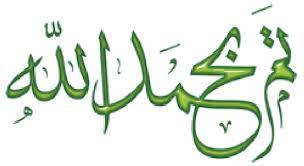